Evaluating electrolyzer hazards in production of green hydrogen and ammonia
Murtaza Gandhi, BakerRisk
Overview
Introduction to electrolyzers
Hazard assessment and it’s importance
Green hydrogen and ammonia processes
Description of key hazards
Conclusion
Introduction to Electrolyzers
Introduction to electrolyzers
Electrolyzers are key to produce green hydrogen and ammonia
Produces “on demand” energy generation
Supports non-deterministic power source
Three key types of electrolyzers:
Polymer Electrolyte Membrane (PEM)
Alkaline Electrolyzer (AEL)
Solid Oxide

This presentation focuses on PEM and AEL technologies
Polymer Electrolyte Membrane (PEM)
Membrane separates reaction compartments for hydrogen and oxygen
Membrane also provides ionic contact between the electrodes
Production of gas takes place at the surface of electrodes
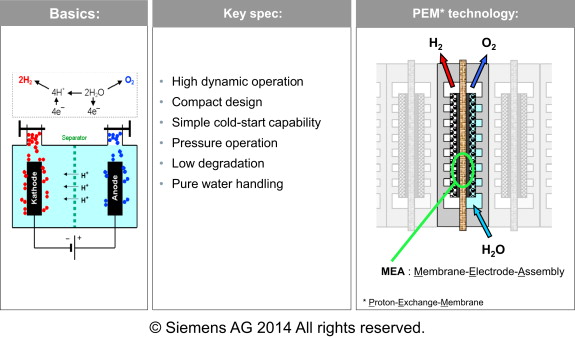 Alkaline Electrolyzer
Contains caustic water solution and 25%-30%  of KOH, NaOH and NaCl
Liquid electrolyte allows ions to be transported between electrodes
Ions are not consumed in the chemical reaction
Needs periodic replenishment of electrolyte solution
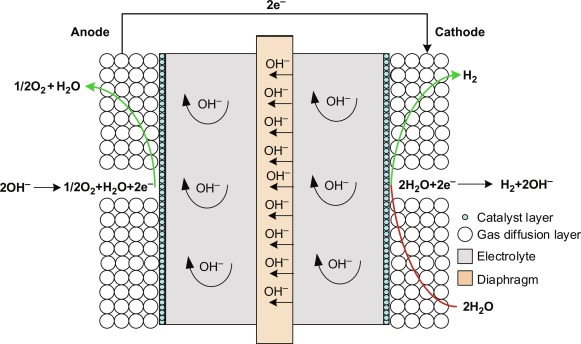 Electrolyzer technology comparison
Hazard Assessment and it’s importance
Importance of hazard assessment
Key safety concerns with hydrogen and ammonia
Previous industry incidents related to these sources have the global community looking at it more closely
Growth of the new energy economy
Increased production pressure
Increased pressure to bring new technologies to market sooner
Increased pressure to reduce costs of such technologies
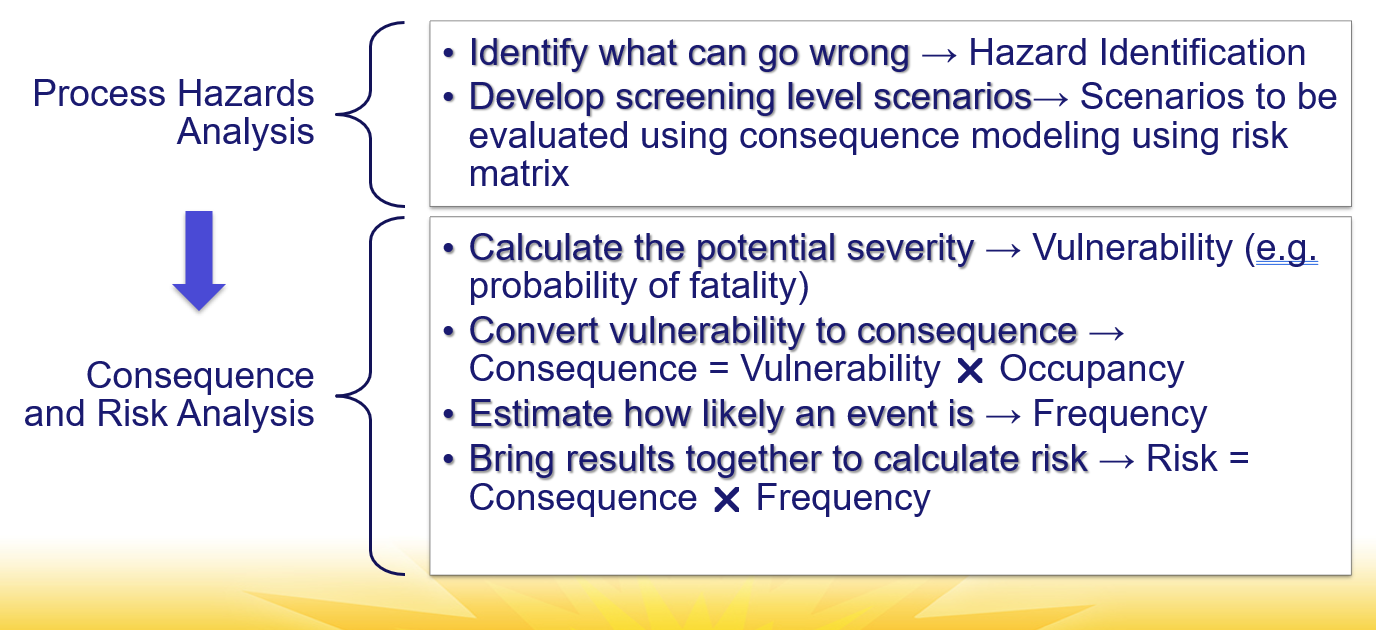 Green Hydrogen and Ammonia processes
Green Hydrogen fuel cell process
Green hydrogen being used in various modes of transportation
Designs ongoing to use in large vehicle applications
Needs engine manufacturers to build and retrofit test facilities from diesel, gasoline and other engines
Hydrogen being added to confined spaces
Transition from fire hazards to explosion hazards
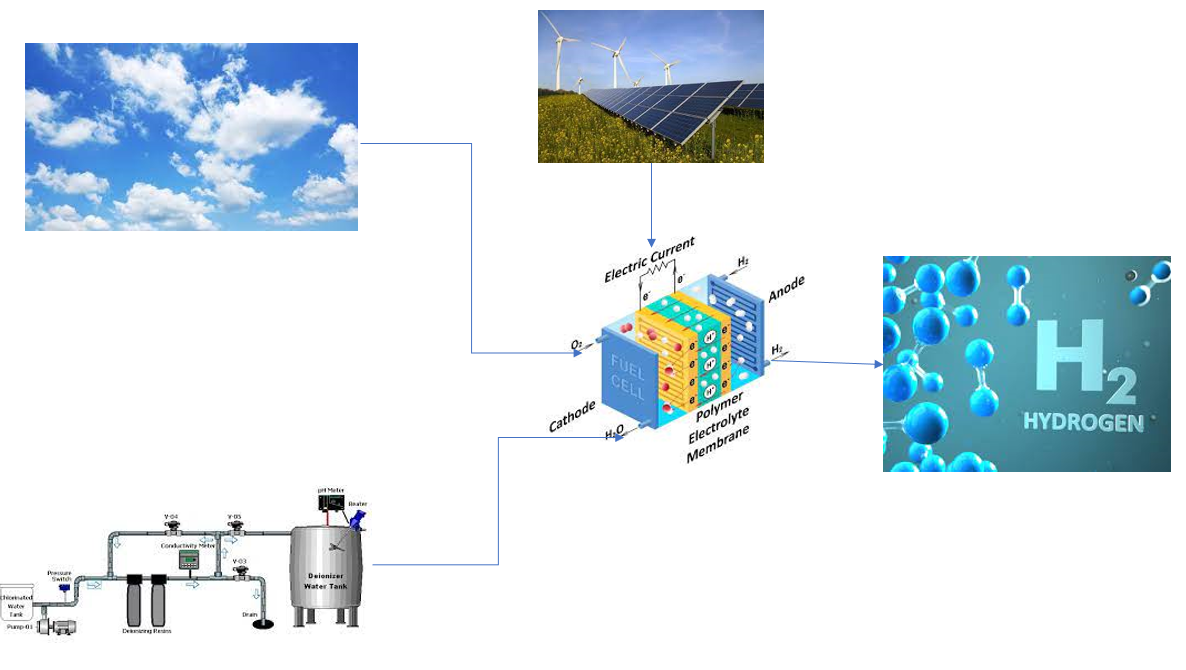 Green Ammonia process
Ammonia touted as a fuel of choice by International Maritime Organization (IMO)
Strategy focuses on reduction of CO2 emissions consistent with Paris climate accord
Fertilizer manufacturers shifting focus to energy production
Hydrogen was used as input before, now is being generated onsite
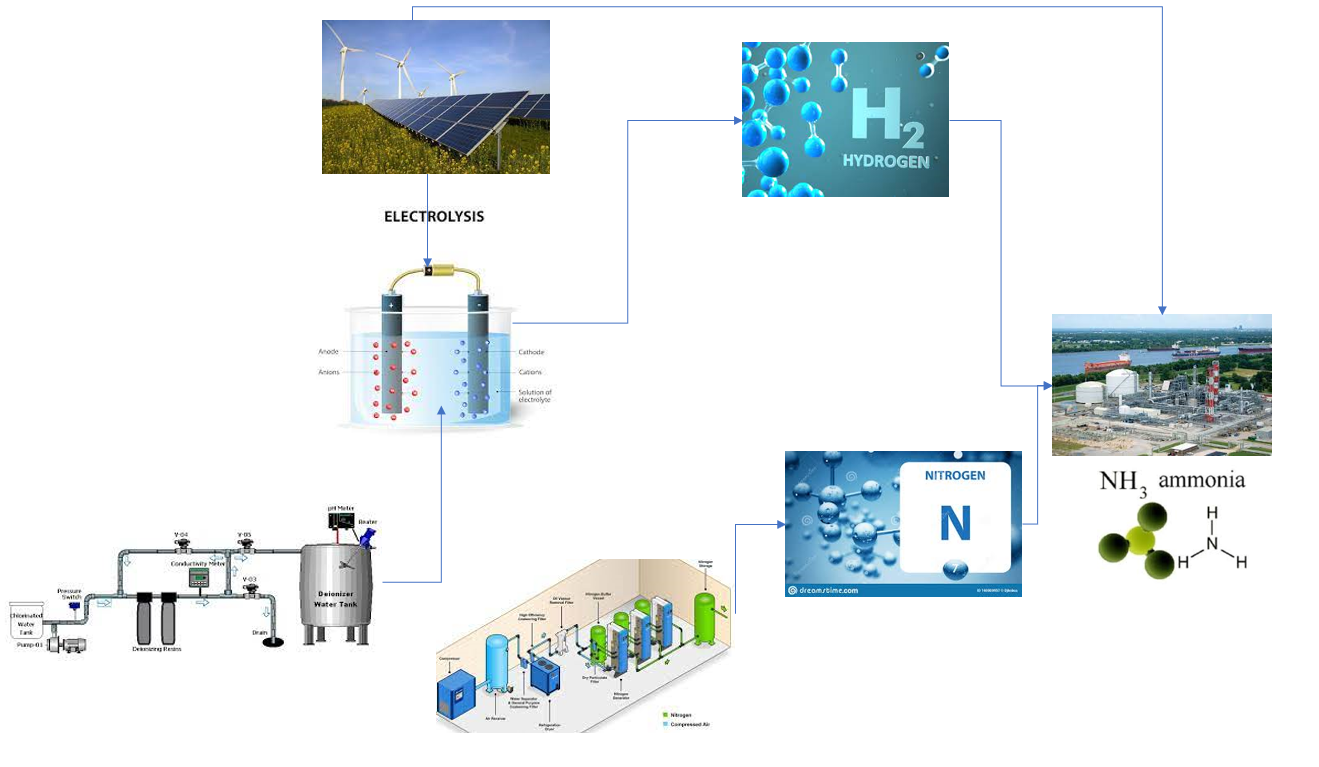 Description of key hazards
Key hazards – 1 of 7
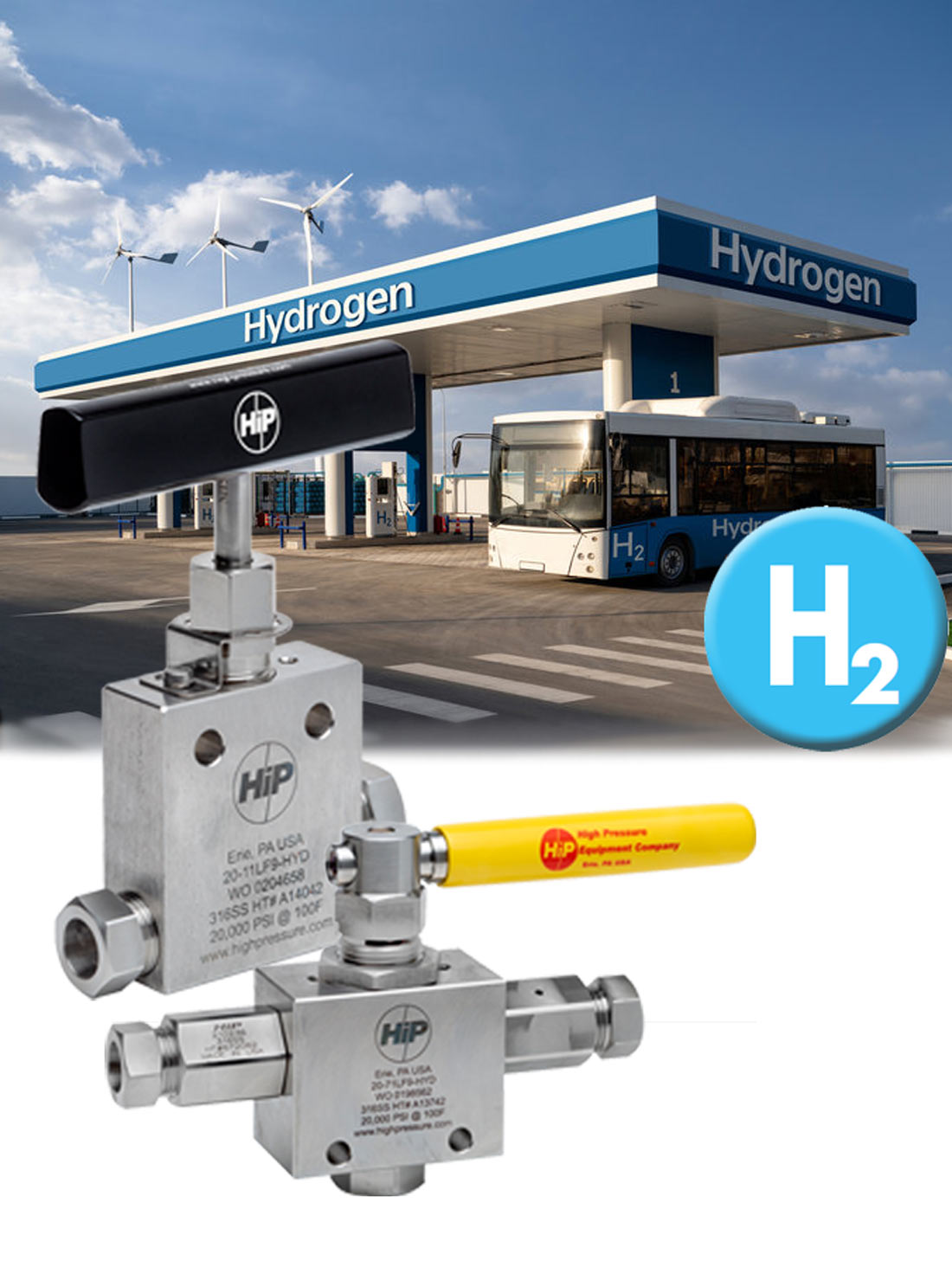 High hydrogen pressure
Cause: blocked outlet or vent
Consequence:
Fuel cell application
Congested space
Possibility of stoichiometric volume forming quickly
Significant deflagration or deflagration to detonation transition (DDT) 
Ammonia production
Significant number of electrolyzers required creating large volume
Consequence depends on the location of failure
Mitigation
Gas detection with increased HVAC flow
Relief valves vented to safe location
Vented deflagration panels
Courtesy: HiP
Key hazards – 2 of 7
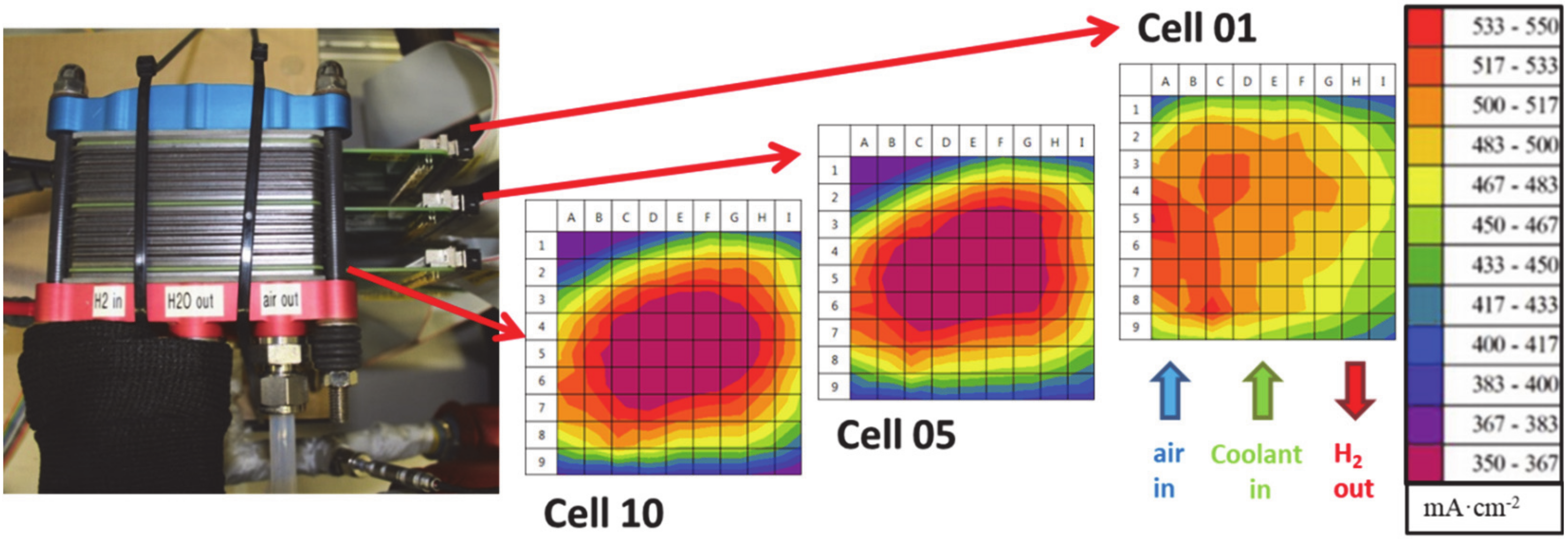 Overheating of the cell stack
Cause: Loss of DI water or chilled water supply
Consequence:
Fuel cell application
DI water is a key raw material and chilled water provides cooling
Overheating of the cell stack with piping failure and release of hydrogen
Mitigation
Gas detection with increased HVAC flow
Temperature monitoring at the cell stack
Flame monitoring with shutdown
Courtesy:
“Advancement of Segmented Cell Technology in Low Temperature Hydrogen Technologies” by Biswas et al, Energies 2020
Key hazards – 3 of 7
High oxygen pressure
Cause: Pressure control failure or blocked flow
Consequence:
Fuel cell application
Possibility of higher pressure oxygen releases (around 200 psig (14 barg))
Increased flammability inside the room
If there is a hydrogen leak, can cause a fire/explosion very quickly
Mitigation
Oxygen gas detection with shutdown
Key hazards – 4 of 7
Mixing of hydrogen and oxygen
Cause: Membrane failure or diffusion
Consequence:
PEM electrolyzer
Hydrogen going to oxygen side with possibility to ignite and explode
Likelihood of diffusion is high with not a significant consequence
Likelihood of membrane failure is low, consequence can be catastrophic
Mitigation
dP measurement across the membranes
Gas analyzer measurement with shutdown of electrolyzer
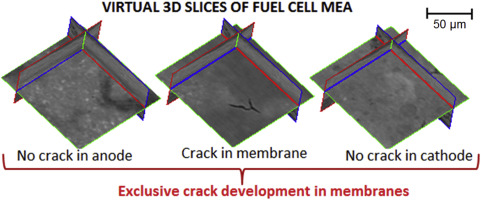 Courtesy:
“3D visualization of membrane failures in fuel cells” by Singh et al, Journal of Power Sources, 2017
Key hazards – 5 of 7
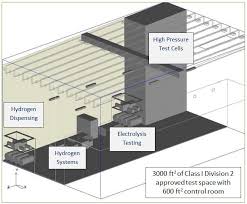 Overpressure of hydrogen vent lines
Cause: Water carryover to the vent
Consequence:
Both applications:
Overpressure in the hydrogen lines when needing to vent
Possible failure and release of hydrogen inside the room, consequence similar to the #1
Mitigation
NFPA and CGA as well as other design guidelines for the vent
Operations and maintenance ensuring water is drained regularly
Courtesy:
“High Pressure Hydrogen Pressure Relief Devices : Accelerated Life Testing and Application Best Practices” by Burgess et al, NREL
Key hazards – 6 of 7
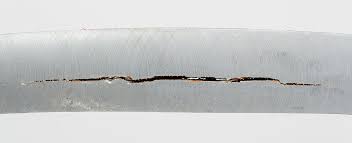 Piping failure
Cause: Hydrogen embrittlement
Consequence:
Both applications
Sudden catastrophic failure of piping
Possible release of hydrogen in the room with explosion
Mitigation
Appropriate design considering hydrogen embrittlement
Regular mechanical integrity checks
Temperature monitoring at locations where temperature drops are possible
Courtesy: Wikipedia
Key hazards – 7 of 7
Higher diffusion between hydrogen and oxygen side
Cause: Loss of cooling to anolyte/catholyte cooler or high cell voltage
Consequence:
AEL electrolyzer
Increased temperature and hence increased voltage at the cell stack
Damage to the cell, possible release of hydrogen to the building or area
Consequence mostly applies to large scale applications like green ammonia manufacturing
Mitigation
Adequate monitoring of the cooling water supply
Conclusion
Key takeaways
Important to recognize the hazards with the new energy field (electrolyzers)
Important to consider the layouts of the electrolyzer with adequate emphasis on locations of leak, gas detection and HVAC flow
Mitigations will be different depending on the type and scale of the hazard, risk based approach is very helpful
Use the hydrogen and ammonia industry’s experience to make the new technologies safer and reliable
Thanks

Murtaza Gandhi
MGandhi@BakerRisk.com
+1-281-822-3100